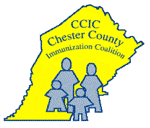 Welcome Chester County Immunization Coalition!
July 19, 2018
Disease Investigation and Surveillance
Gianna Megaro, MPH
Disease Investigation and Surveillance
Certain infectious diseases are mandated to be reported to the local, state and federal level.
Approximately 78 reportable illness to CCHD
Ensures tracking and identification of disease occurrence and patterns.
Minimize spread of disease spread
Education
Conduct daily surveillance and analysis
Sources of Reports
Electronic Reporting - PA NEDSS
National Electronic Disease Surveillance System

Phone Reports
Web-based Reports
www.chesco.org/health 
Fax
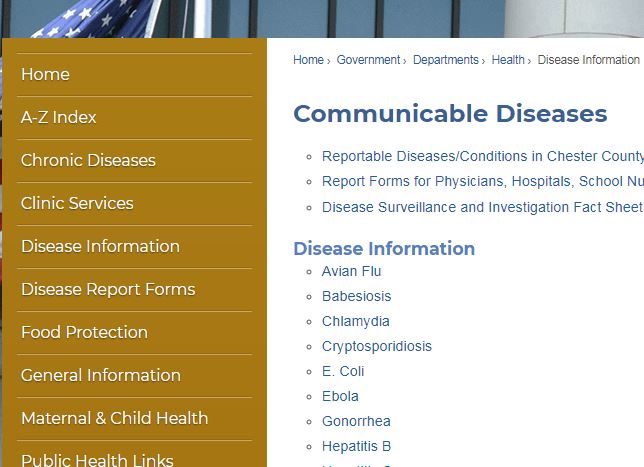 [Speaker Notes: NEDSS
	Improves timeliness, completeness, accuracy, uniformity
	Secure communication between labs, hospitals, medical practices]
2018 Hot Topics
Mumps Outbreak
39 reported cases of mumps 2/25/2018-7/1/2018
Hispanic population affected
Majority of cases were unimmunized or unaware of their immunization status
Initial transmission site
Baile Mexican Concert at the Chase Center in Wilmington, DE on 2/10/2018
Two additional outbreak settings at two mushroom farms in Chester County
2018 Hot Topics
Mumps Outbreak Interventions
Vaccine clinics
Social media posts
Press release 
Health alerts to healthcare facilities 
School & workplace notifications
Challenges
Language
Education 
Population
Healthcare facilities
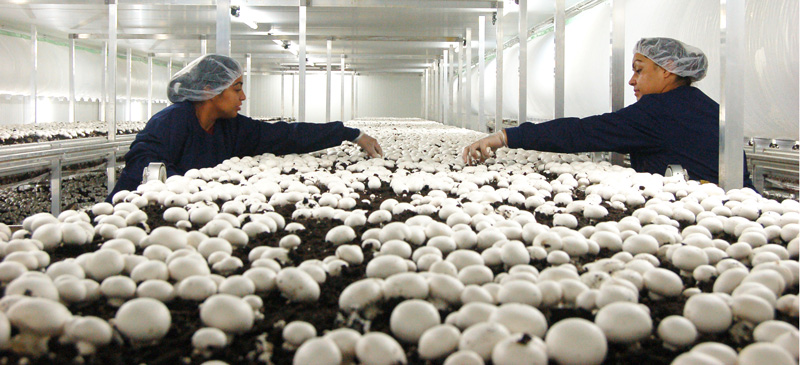 2018 Hot Topics
Points of Dispensing (PODs)
Part of the Chester County Medical Countermeasures (MCM) Program 
Purpose: 
To dispense essential medication to all residents and visitors in Chester County in response to a public health emergency 
School District Involvement 
Each has at least 1 Open POD at a school (usually HS) 
Trained to dispense medication to the public 
Exercise dispensing (oral or vaccine simulation) with the County on a multi-year cycle
Good opportunity to train school staff and enhance preparedness for emergencies 

For more information, contact Sarah Koeller at 610-344-6683
Questions?
Trivia Time!
Which disease is known to be more commonly spread from adults to children?
Varicella (chickenpox)
Pertussis (whooping cough)
Measles
Rubella
[Speaker Notes: B. Pertussis – Typically, children spread infections to adults; however, pertussis is more commonly spread from adults to children. For this reason, adults who are going to be around young infants are recommended to get one dose of Tdap vaccine. Protecting babies by immunizing those around them is known as cocooning.]
In 1916, rumors circulated that candy was the cause of what infectious disease?
Measles
Smallpox
Polio
Influenza
[Speaker Notes: C. Polio – In 1916, rumors circulated that candy caused polio. Candy was also rumored as the cause of other infectious diseases, such as cerebrospinal meningitis. In fact, candy was so frequently blamed for poisonings and injuries that the National Confectioners Association thoroughly investigated almost every report on ‘candy poisonings.’ The investigators found that out of the hundreds of reports of candy poisonings, very few were based on facts.]
TB, STI, HIV
Maureen Gallagher, RN, MSN
[Speaker Notes: Why do we have these programs?   REPORTABLE DISEASES]
What do you know about TB?
It’s an ancient disease
There was a resurgence in the early/mid 1990’s
It’s only a plane ride away!
[Speaker Notes: AKA consumption; send people to sanatoriums]
What’s the Global Impact of TB?
24, 000 new case of TB/day
8,000 cases missed/day
4,000 people die of TB/day
1,315 new drug resistant TB cases/day
219 children who die of TB/day
10.4 million people develop active TB each year
4.3 million people are “missed” each year
1/3 of the World’s population is infected with TB
480,000 multi-drug resistant cases
[Speaker Notes: Infection----the goal of the CDC is to identify and treat this population before they develop active TB]
What’s the Local Impact of TB?
2018 YTD data
9  suspect/active cases in CC
2017 data: 9093 cases in the U.S.
192 cases in PA
10 cases in Chester County
2016 data:  9287 cases in the U.S.
173 cases in PA
4 cases in Chester County
[Speaker Notes: Suspect cases---following lab reports, assessing the individual’s circumstances, awaiting cultures]
TB Exposure, Infection and Disease
How is TB spread?
Droplet spread through the air	
Coughing
Sneezing
Talking
Singing                 
Active vs. Infection
Testing
Skin test vs. Blood Test
Treatment
No infection
Infected, but not sick
Active infection (SICK)
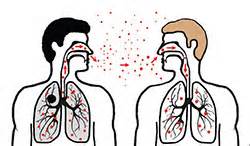 [Speaker Notes: After Tuberculosis Exposure, one of three things will happen:

1.  Even though exposed to TB, the person will have no evidence of Tuberculosis
The person’s lungs will be infected with TB bacilli, the body will  mount an immune response and contain the infection.  NO symptoms, but at risk of progressing to TB at a later date
The immune system is overwhelmed by the TB and person becomes sick with tuberculosis.  
So how can we distinguish between persons with no infection, those that are infected but not sick and those that are sick with TB?]
TB Testing
Should employ risk-based screening
Identify those exposed and infected but NOT sick (Latent)
To Test is To Treat
Evaluate for suspected TB disease (Sick/Active)
Use the correct test
PPD
IGRA
[Speaker Notes: Tuberculosis testing is a helpful tool to identify active TB cases, those that are at risk for disease and those who are not infected.

Tuberculosis testing is used only to confirm infection with TB Bacilli, it can’t diagnose active Tuberculosis disease.  However it can be useful with other tests in the evaluation of prolonged cough.]
TB Testing-PPD Skin Tests
Administration
Live Vaccines
Return in 48-72 for interpretation
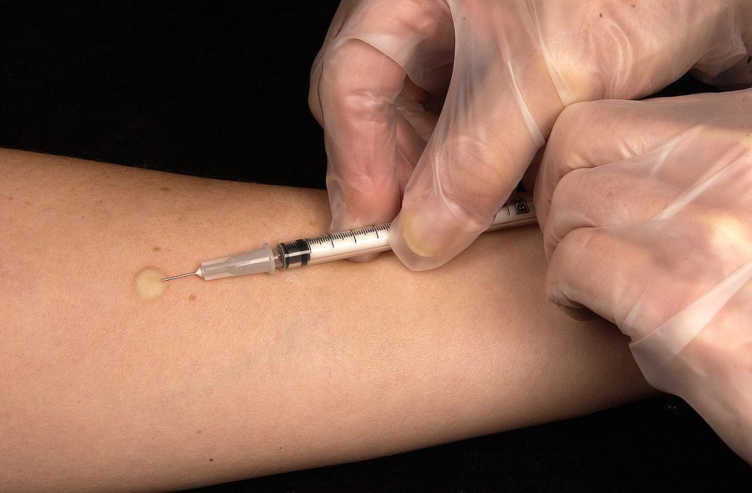 [Speaker Notes: PPD stands for “purified protein derivative”.   It is an indication of the body’s immune response to TB.  PPD interpretation is complicated.  Before administering ask if the patient has ever had a PPD before, if so, did they have a reaction.  Also, please verify that they have not received a live virus (FluMist, MMR, Varivax, Zostavax) in the past 4 weeks.  It’s OK to place a PPD simultaneous to a live vaccine.
To administer a PPD:

AVOID SKIN OVER A VEIN, TATTOO OR ABRASIONS

BEFORE INSERTING NEEDLE, STRETCH SKIN TAUT BETWEEN THUMB AND FOREFINGER

HOLDING SYRINGE PARALLEL TO SKIN WITH BEVEL FACING UPWARD, INSERT AT 5-15 DEGREE ANGLE AND INSERT ALL OF THE SOLUTION
IF MINOR BLEEDING, DAB WITH COTTON SWAB- DO NOT COVER WITH BANDAGE OR APPLY PRESSURE

INSTRUCT NOT TO SCRATCH SITE- USE COOL COMPRESSES TO RELIEVE ITCHING OR SWELLING]
TB Testing-PPD Skin Tests
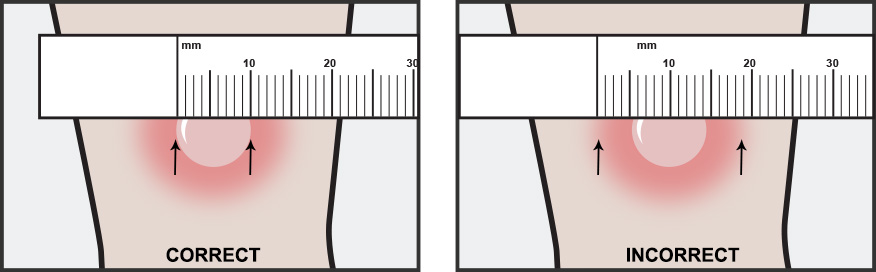 [Speaker Notes: PALPATE AREA GENTLY TO DETERMINE PRESENCE OF INDURATION
MEASURE INDURATION(HARD BUMP WITH DISTINCT EDGES) AND NOT ERYTHEMA
MEASURE DIAMETER OF INDURATION PERPENDICULAR TO THE LONG AXIS OF THE ARM
USE A PEN TO MARK THE EDGES OF INDURATION
USE TUBERCULIN TESTING RULER TO MEASURE DISTANCE BETWEEN TWO POINTS]
TB Testing-PPD Skin Tests
Positive PPD
>5mm   High Risk Populations
>10mm  Medium Risk Populations
>15mm  Low Risk Populations

ONE and done
[Speaker Notes: > 5mm considered positive in high risk individuals
HIV infected persons
Recent contacts of active TB 
People with fibrotic changes on chest x-ray consistent with TB
Patients with organ transplants and other immunosuppressed patients (15mg or more of prednisone for 1 month or more or take TNF-a antagonists)
>= 10 mm considered positive in moderate risk individuals
Recent arrivals to US (within last 5 years) from high prevalence areas 
Residents or employees of high risk congregate settings (correctional facilities, hospitals, health care facilities, residential facilities for patients with HIV infection/AIDS, and homeless shelters)
Mycobacteriology laboratory personnel
Persons with clinical conditions that increase the risk for progression to TB disease
Children younger than 5 years of age- infants, children, and adolescents exposed to adults in high risk categories
> 15mm considered positive in individuals with no known risk factors for TB (generally should not be tested)]
TB Testing-IGRAs
2 Types-
T spot
QFT-GIT(plus)
High specificity and operational advantages*
Immunosuppressed patients
Immigrants, regardless of time living in the US
Contacts
THE test of choice in those who received BCG
[Speaker Notes: Evaluated in CDC defined risk groups; shown to be cost effective]
TST vs IGRA
ANY Mycobacterium vs specific for MTB
2 visits vs 1 visit
Technique vs Venipuncture
Subjectivity vs quantitative results

Consequences:
	Unnecessary CXRs 
	Overtreatment TBI
What does CCHD TB Control Program look like?
Referral based
Open to CC residents only
Evaluation and Treatment at No Charge
New treatment modalities
DOT vs. eDOT
Why DOT?
Offer 4 clinics
Professional consultation
Educational outreaches 
       DON’T ever hesitate to call with questions.
[Speaker Notes: DOT---is the CDC’s standard of care
          up to 12 pills for pansensitive; prevent drug resistance]
US Impact of STIs
Chlamydia---4.7% increase since 2015
Gonorrhea---18.5 % increase since 2015
Syphilis
Primary and Secondary      17.6% increase since 2015
Congenital Syphilis---27.6% increase since 2015
Local Impact of STIs
2016 data(excludes Philadelphia)
Rates for ALL STIs are increasing
GC
195 cases in CC		
6,954 cases in PA
44% 15-24 yrs. of age 
CT
1134 cases in CC
34,060 in PA
68% 15-24 yrs. of age
Local Impact of STIs
Syphilis*
16 cases Primary & Secondary in CC
269 cases in PA
33% 15-29 yrs. of age

2017 CCHD			2018 CCHD YTD
CT	72                                             - CT        40
GC	20			     - GC        12
Syphilis    ???		
HIV	3
[Speaker Notes: *COMPLEX]
Consequences of Untreated STIs
PID
Inflammation of urethra, epididymitis, prostrate 
Infertility---men and women 
Premature labor
Miscarriage 
Increased risk of HIV
STI/HIV Clinical Services:
CCHD’s clinic offers:
Confidential testing and treatment for individuals and partner(s)
CT, GC, Syphilis, HIV
Treat CT, GC, Syphilis
Treatments 
Refer and link to care for HIV
Test based on a risk assessment
Urine
Swabs
Blood
14 years and up
NO charge
NO residency requirement
Questions?
Trivia Time!
Which president contracted smallpox a short time before delivering a famous speech?
George Washington
Abraham Lincoln
Grover Cleveland
Thomas Jefferson
[Speaker Notes: B. Abraham Lincoln became ill with smallpox a few days before delivering the Gettysburg Address. Current research suggests that the severity of Lincoln’s illness was downplayed by his doctor to prevent the public from worrying that their president was dying.]
Out of every 100 people who get shingles, how many will get it again?
0
5
10
20
[Speaker Notes: B. Five of every 100 people who get shingles will get it for a second time. this is why even people over 20 who’ve had shingles are still recommended to get the shingles vaccine.]
Maternal Child Health Services and Trends
Patricia Yoder, RN, MSN
Home Visiting Services
History of MCH home visiting at CCHD
Title V
Nurse-Family Partnership
MIECHV
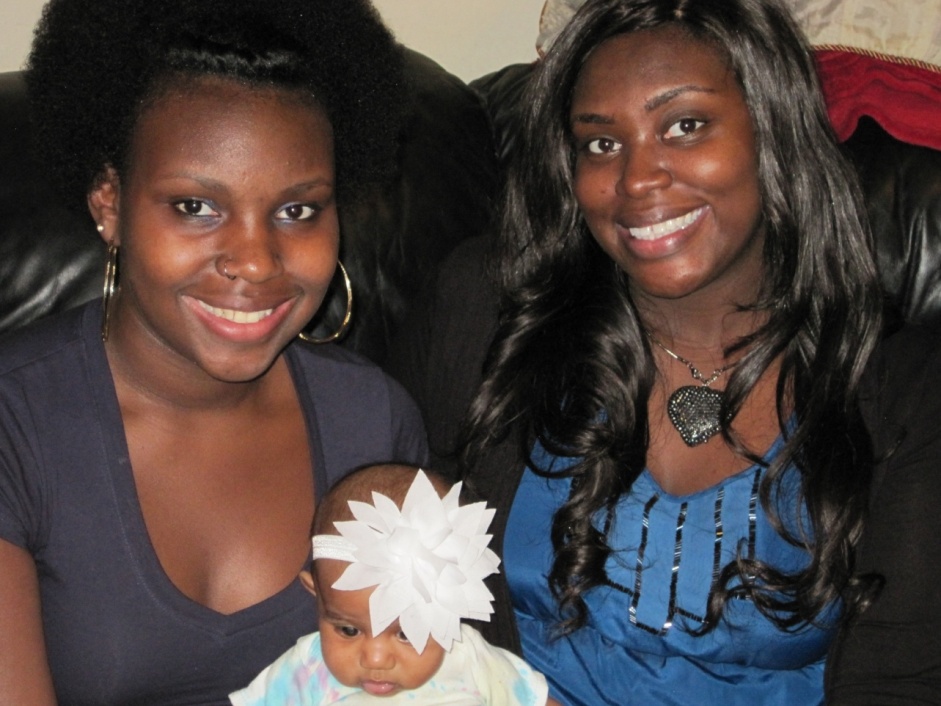 Referrals
Adolescent  pregnancy/parent
At risk for preterm delivery
Special prenatal health concerns
Psychosocial issues (drug/alcohol abuse, domestic violence, depression, etc.)
Infant bonding/parenting concerns
Infant with special health needs
Community Partners
Prenatal Care Providers
Healthy Start/Family Center
School Nurses
CCIU/Young Parents Program
Crisis Pregnancy Centers
CC Dept. of Drug & Alcohol
Early Intervention; CYF
Community funders
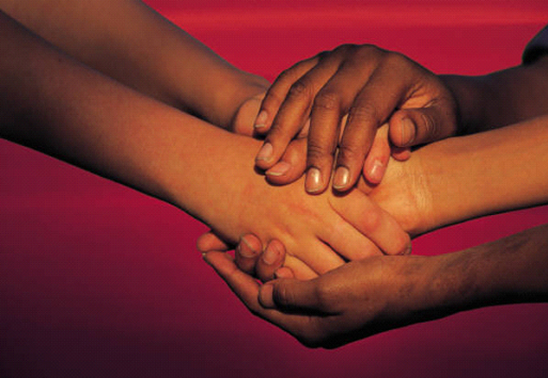 CCHD Collaboration
WIC
Immunizations
Cribs for Kids
TB
STD/HIV
Lead/Healthy Homes
Early Childhood Trends
Evidence-Based Programming
Early Brain Development
Social-Emotional Health
Life Course Perspective
Toxic Stress/ACE’s
Trauma-informed Practice 
Resilience/Protective Factors
Strengthening Families Framework
Two Generation Approach
Motivational Interviewing
What is a Two-Generation Approach?
Two-generation approaches provide opportunities for and meet the needs of vulnerable children and their parents together.
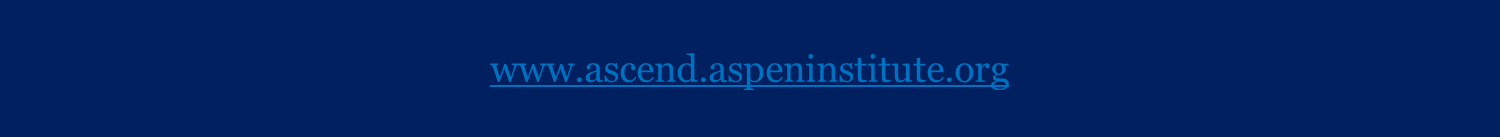 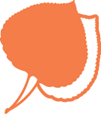 What are Adverse Childhood Experiences (ACE)?
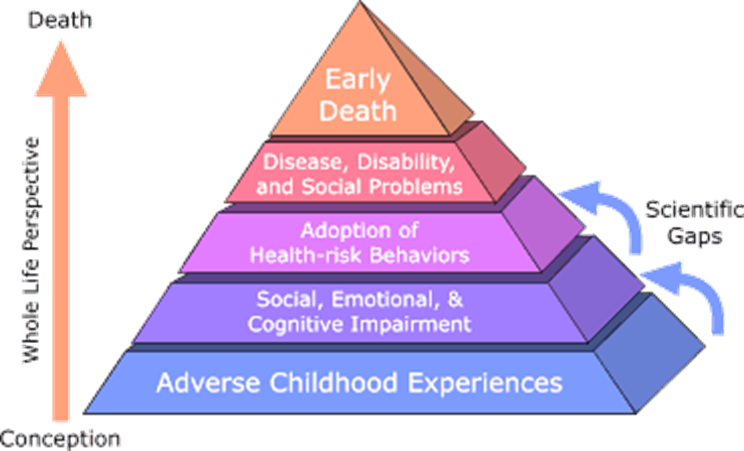 [Speaker Notes: Because of this knowledge, the ACE Study was designed to assess what we considered to be “scientific gaps” about the origins of risk factors. These gaps are depicted as the two arrows linking Adverse Childhood Experiences to risk factors that lead to the health and social consequences higher up the pyramid. Specifically, the study was designed to provide data that would help answer the question: “If risk factors for disease, disability, and early mortality are not randomly distributed, what influences precede the adoption or development of them?” By providing information to answer this question, we hoped to provide scientific information that would be useful for developing new and more effective prevention programs.]
What are Adverse Childhood Experiences (ACE)?
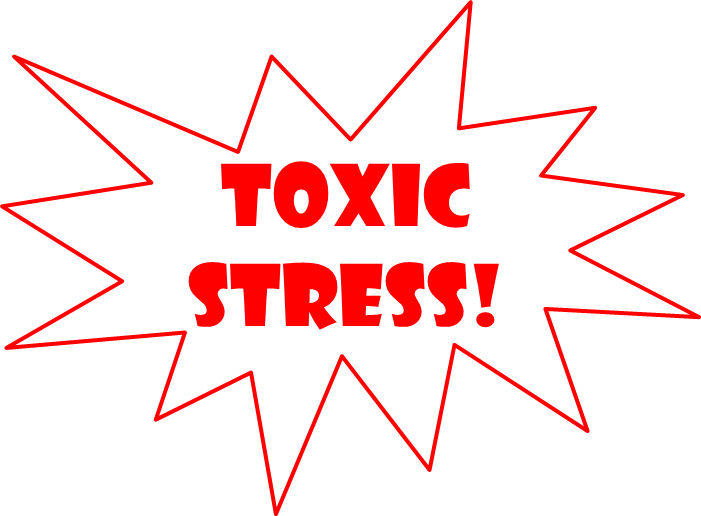 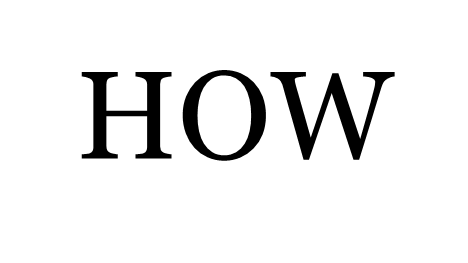 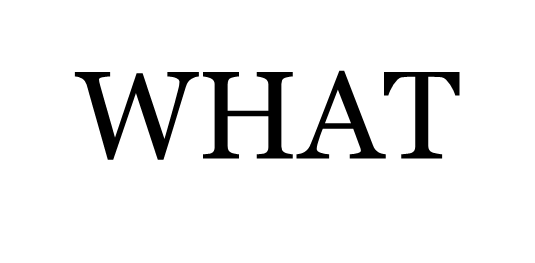 What are Adverse Childhood Experiences (ACE)?
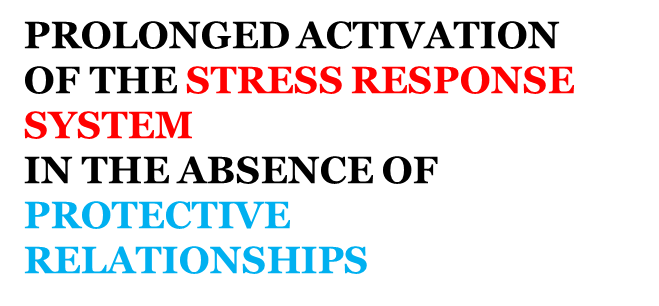 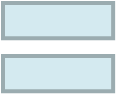 Two Strategies for the Prevention of Toxic Stress
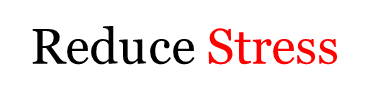 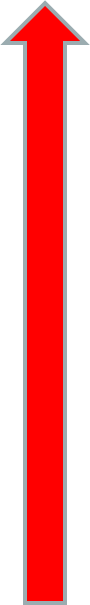 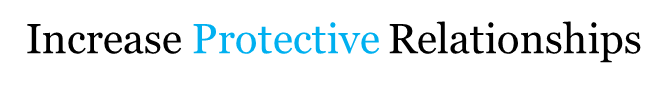 Positive CCHD Outcomes
Fewer preterm and low birthweight infants
Increased breastfeeding
Positive  school retention
Decreased accidental injuries & ingestions
Prevention of child abuse
Evidence-Based NFP Outcomes
48% reduction in child abuse and neglect
56% reduction in ER visits for accidents and poisonings
67% reduction in behavioral and intellectual problems in children at age 6
59% reduction in arrest of children at age 15
72% fewer conviction of mothers when child is 15
$5.70 return per dollar in investment (RAND corporation study)
Mother-Child Connection
“I truly believe you have made me the mother I am today.”
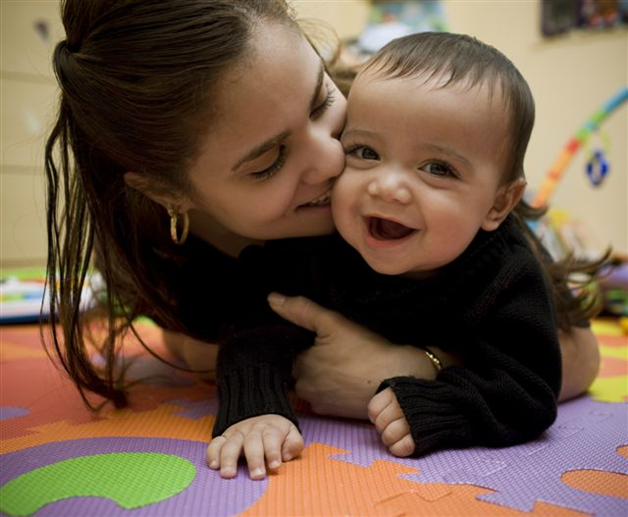 Questions?
Trivia Time!
Although he died well before the vaccine was invested, Lewis Carroll, author of Alice in Wonderland, died from what vaccine-preventable disease?
Smallpox
Shingles
Polio
Influenza
[Speaker Notes: D. Influenza – Lewis Carroll wrote many stories but is probably the most famous for writing Alice in Wonderland and Through the Looking Glass. Lewis Carroll died from influenza in 1898.]
While most vaccines are not given to pregnant women, which vaccines are recommended to pregnant women?
Hepatitis A and HPV vaccines
Rotavirus and hepatitis B vaccines
Influenza and pertussis vaccines
HPV and MMR vaccines
[Speaker Notes: C. Influenza and pertussis vaccines – The influenza vaccine is recommended for pregnant women because they have an increased risk of suffering complications if infected with influenza during their pregnancy. Pregnant women are also recommended to receive a dose of Tdap between 27 and 36 weeks’ gestation to protect both themselves and their newborns from pertussis.]
Immunization Program
Michele Steiner, MPH, RN
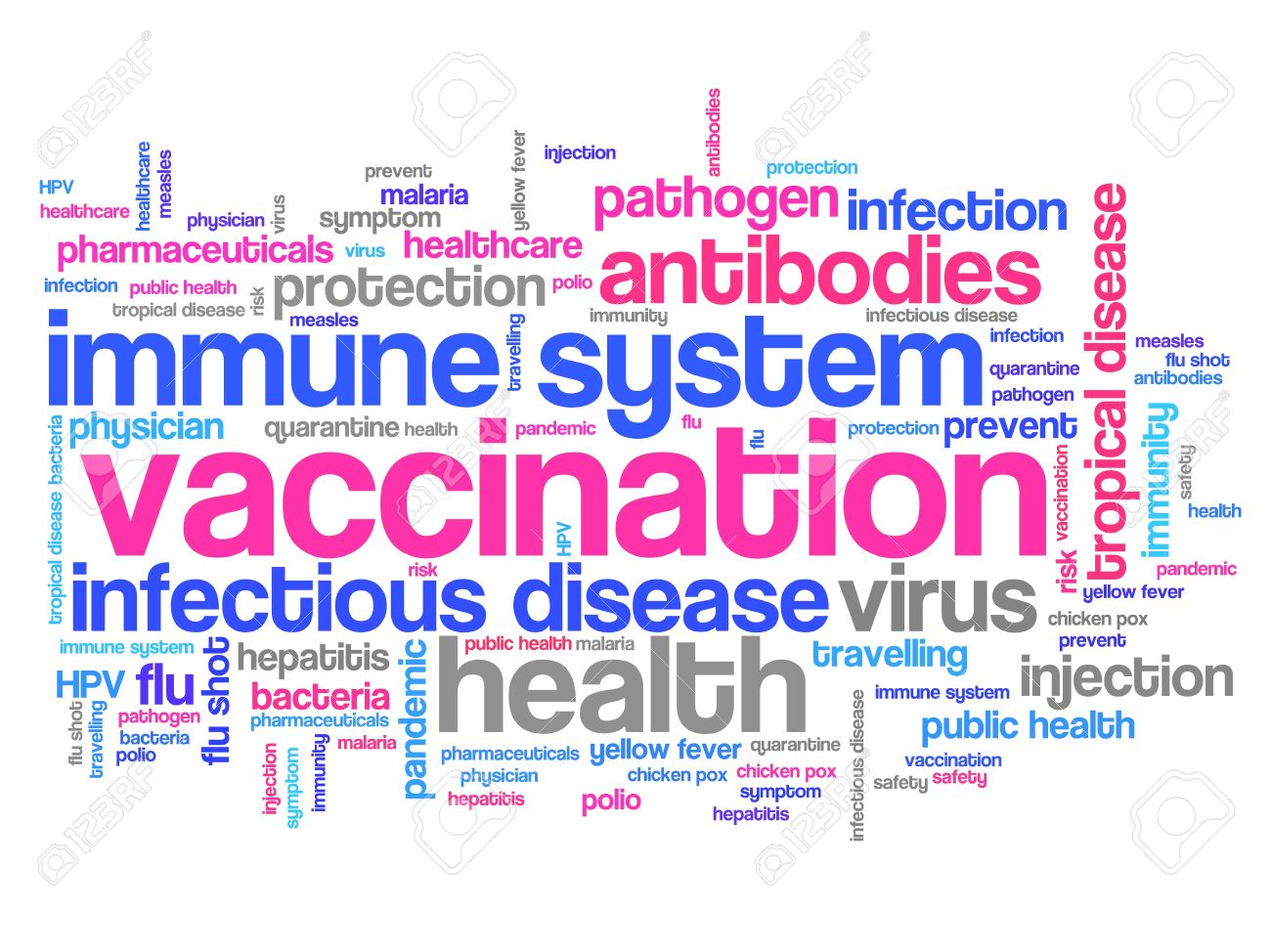 Immunization Clinic Services
Offer all CDC-recommended vaccines (not just school-required) to children and adults in language they can understand
Screen and test for TB
Capillary lead testing for uninsured children 1-5 yrs.
Offer community resources, including referral to MCHC for insurance navigation

www.chesco.org/health or call 610-344-6467
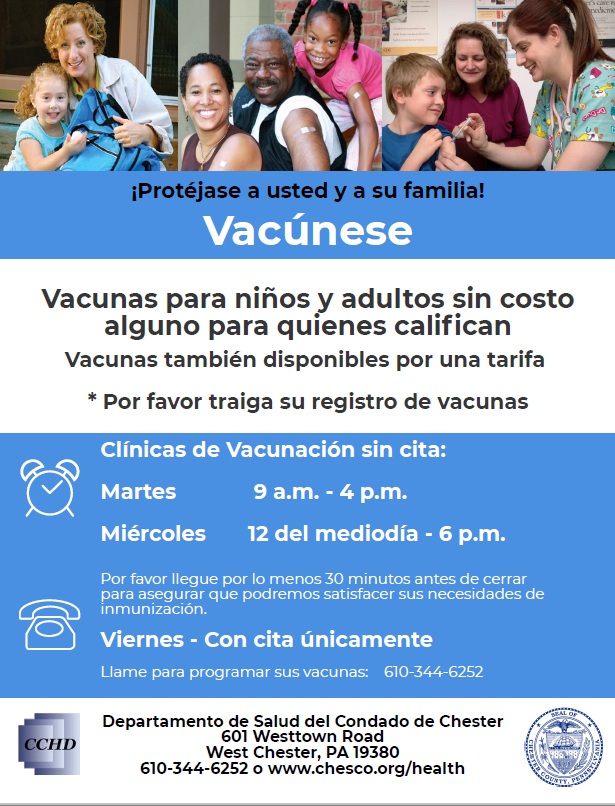 How Can School Nurses Help Us Help Patients?
Sign up for PA SIIS – www.health.pa.gov/MyRecords
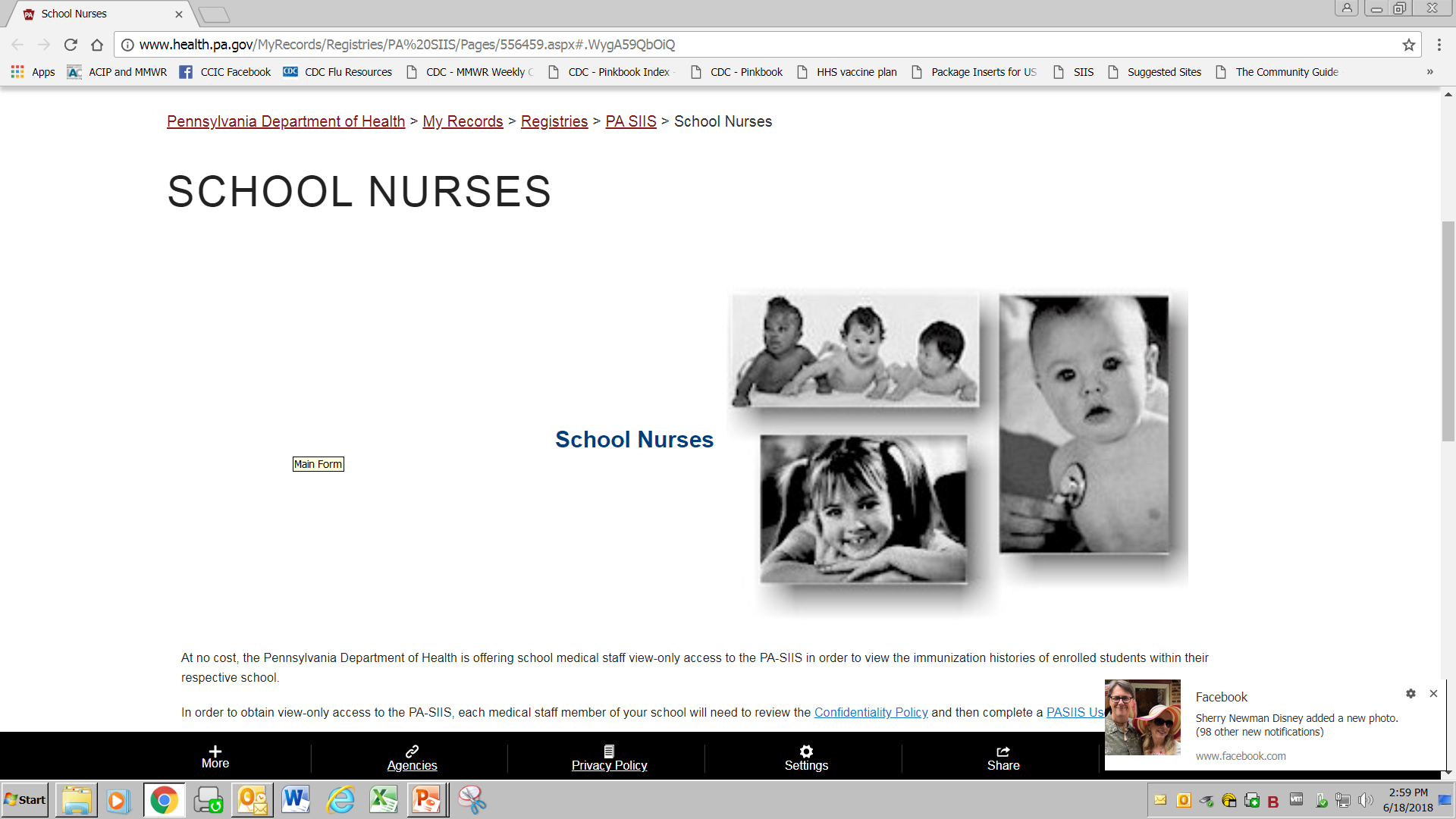 How Can School Nurses Help Us Help Patients?
Send a legible copy of vaccine records with parents
Offer messaging that promotes the entire recommended vaccine schedule, not just school-required vaccines
Read email updates from CC School Nurse President
Champion vaccines to everyone you know!
Vaccine Education and Outreach
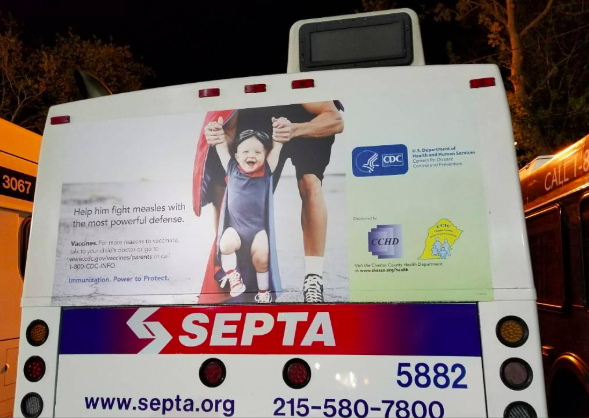 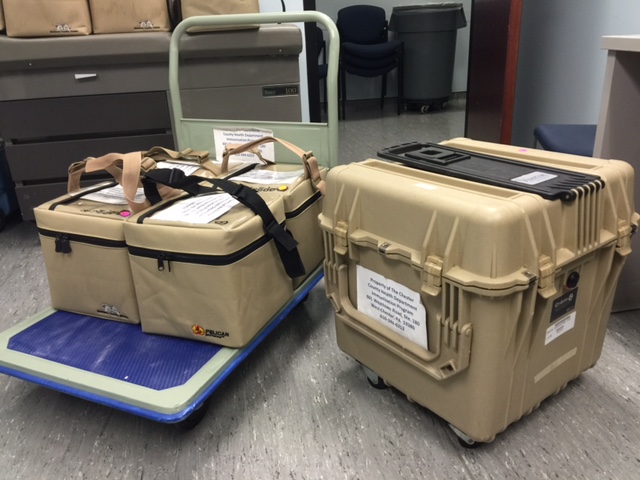 Trusted resource for vaccine information
Audit school vaccine records
School Flu Vaccine Programs since 2006
Chester County Immunization Coalition
All are welcome to bi-monthly meetings – 3rd Thursday
Annual professional education dinner in September
Subcommittees for special projects
Your ideas and input are valuable!
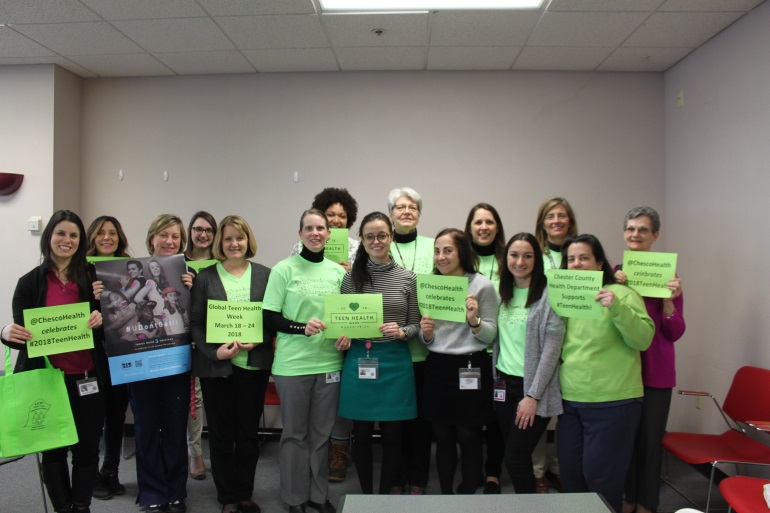 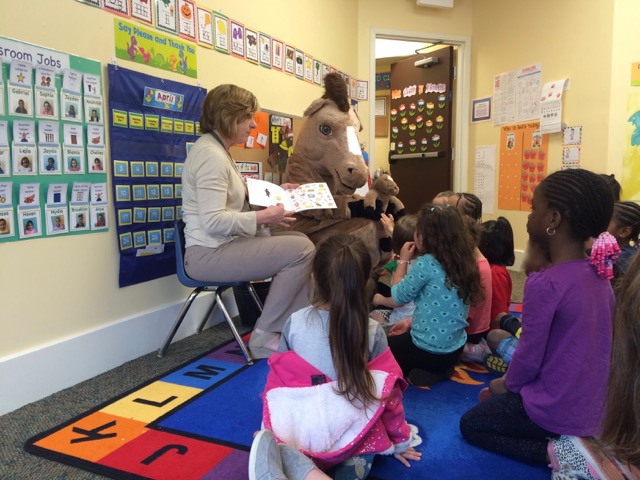 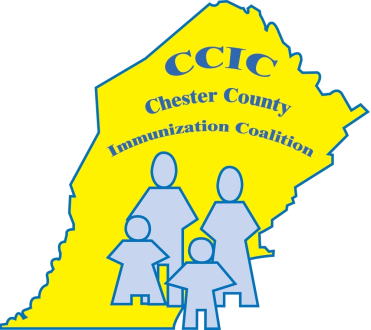 What’s New?
The Health Department is celebrating 50 years!
Tdap recommendation for adolescents
Medical Certificate 
Clinic updates
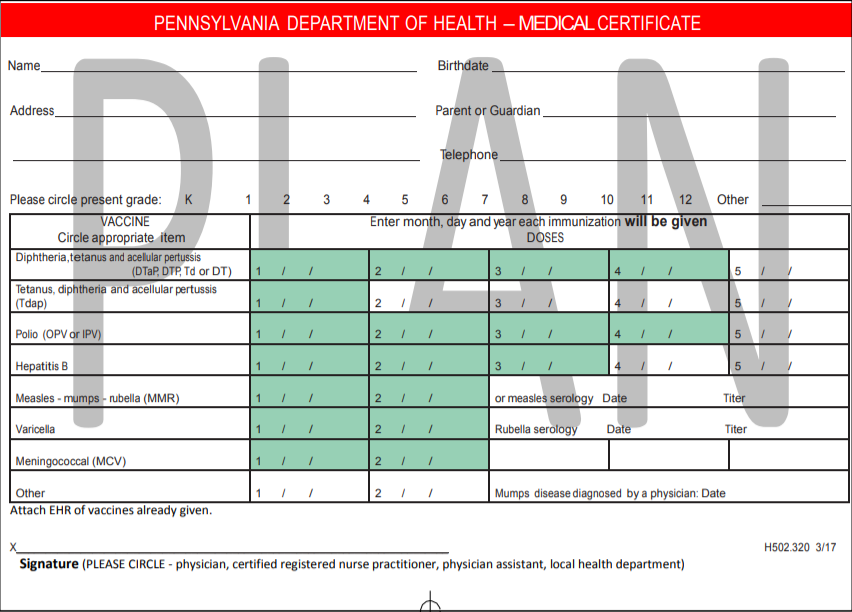 Questions?
Contact: Michele Steiner
Immunization Program Coordinator

msteiner@chesco.org
610-344-6467
Questions?
Trivia Time!
Who is considered to be immune to measles, mumps and rubella, and are therefore not required to get the MMR vaccine?
Adults born before 1985
Adults born before 1957
Adults born between 1958 and 1965
Adults born between 1970 and 1985
[Speaker Notes: B. Adults born before 1957 – are not required to get the MMR vaccine because these diseases were so common that virtually everyone was exposed to the viruses and generated immunity naturally.]
What vaccine-preventable disease used to be referred to as “the strangling angel of children?”
Diphtheria
Smallpox
Pertussis
Chickenpox
[Speaker Notes: A. Diphtheria – Diphtheria was called the “strangling angel of children because” of the thick membrane that develop in the back of the throat, often covering airways and causing suffocation.]
Thank you!